Final Presentation
St Lucia National Forest Demarcation & Bio-Physical Resource Inventory
December 1st, 2009
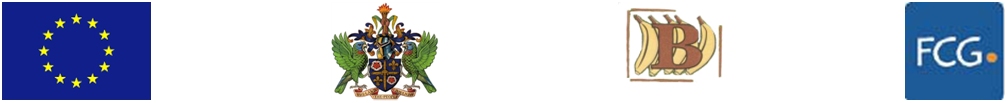 Nine key Project purposes
To survey, demarcate and realign forest boundaries 
To create an updated data base of boundary lines
To assess the status of the forest ecosystem
To advise on sustainable forest management
To recommend silvicultural and utilization prescriptions
To create an updated forest monitoring system
To provide spatial and statistical forest management data
To conduct a forest assessment training programme
To recommend forest management systems
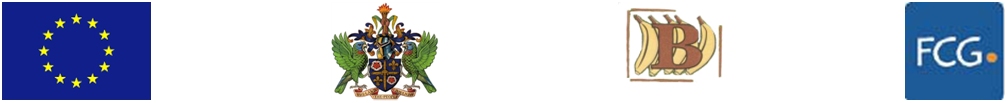 Members of the Project Team
Dr. Robert Tennent, Project Team Leader
Inventory/FMIS specialist
Responsible for project management, forest inventory, and FMIS development
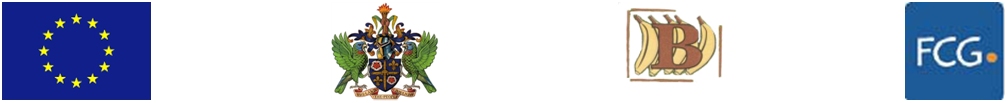 Members of the Project Team
Mr. Adams Toussaint, Counterpart
Responsible for coordination between project activities and Forestry Department
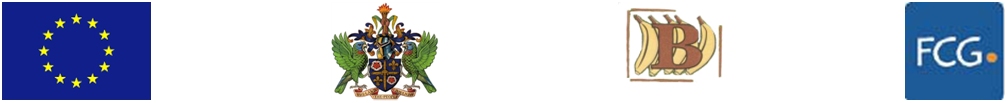 Members of the Project Team
Dr. Jenny Daltry, Conservation Biologist
Responsible for biodiversity survey and forest classification
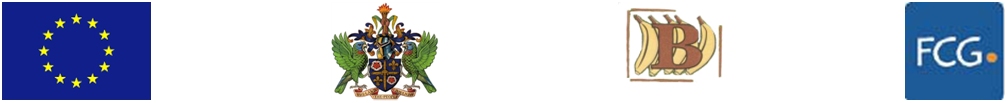 Members of the Project Team
Mr. Matt Morton, Habitats specialist
Mr. Roger Graveson, Biologist
Dr. Frank Clarke, Mammalogist
Prof. Mike Ivie, Entomologist
Ms. Karla van Eynde, Silviculturist
Mr. Vijay Datadin, GIS
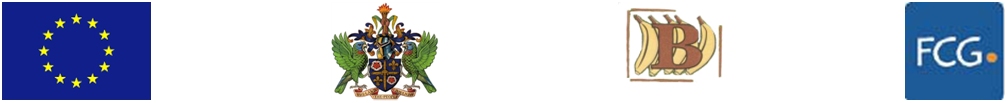 Members of the Project Team
Mr. Johnson Volney, Principal Surveyor
Mr. Alphaeus Fadlien
Mr. Theo Walcott

Consultant home office Project Director	Mr. Jorma Peltonen
Providing support to project implementation
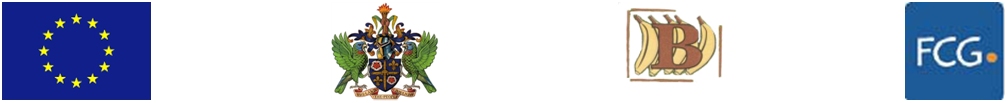 Thank you
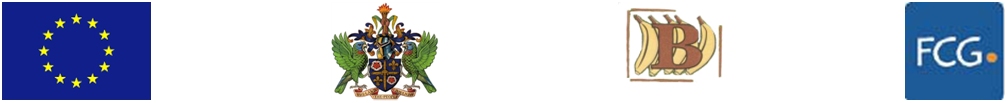